Year 2 – Home Learning Maths – Spring 1 – Week 4
Place Value Recap
Day 1: Recognise the place value of each digit in a 2-digit number.
This session we will be looking at how many 10’s and how many ones are in a number. 
To help us we will use partitioning. 
Have a look through the slides to see how to partition numbers to show how many 10’s and ones it has. 
Then have a go at the activity sheet.
45 = 40 + 5
45
40
2
Year 2
Day 2: Recognise the place value of each digit in a 2-digit number.
52 = 50 + 2
50
52
3
Year 2
Day 2: Recognise the place value of each digit in a 2-digit number.
Let’s read this number sentence together.
50 + 2 = 52
4
Year 2
[Speaker Notes: Tell children that splitting up a number like this is called partitioning.]
Day 2: Recognise the place value of each digit in a 2-digit number.
88 = 80 + 8
80 + 8 = 88
Can we partition 88?
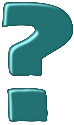 5
Year 2
Day 2: Recognise the place value of each digit in a 2-digit number.
63 = 60 + 3
60 + 3 = 63
Can we partition 63?
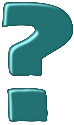 6
Year 2
Day 2: Recognise the place value of each digit in a 2-digit number.
97 = 90 + 7
90 + 7 = 97
Can we partition 97?
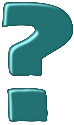 7
Year 2
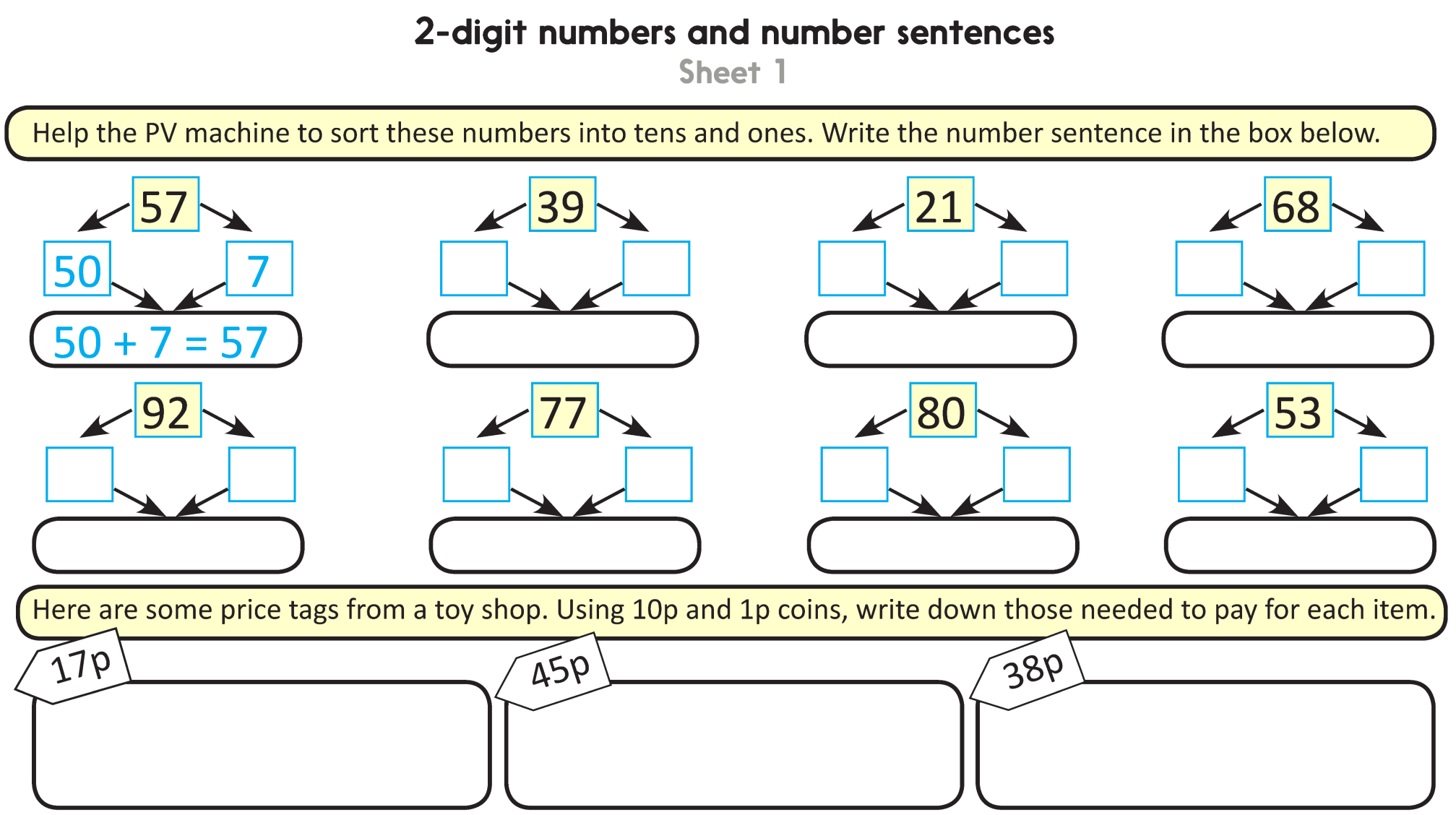 Challenge
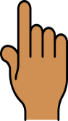 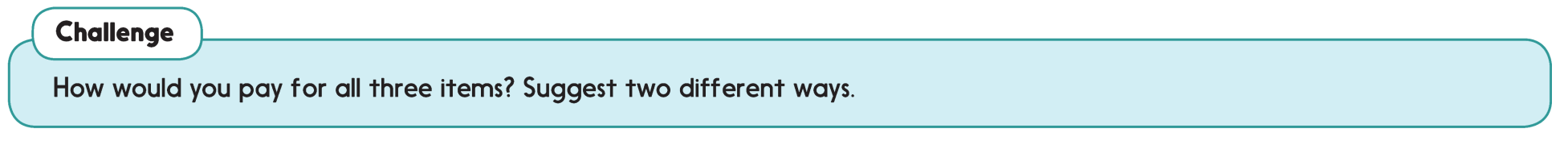 8
Year 2
[Speaker Notes: The Practice Sheet on this slide is suitable for most children.
Differentiated PRACTICE WORKSHEETS are available on Hamilton’s website in this unit’s PROCEDURAL FLUENCY box.
WT/ARE/GD: 2-digit numbers and number sentences Sheet 1]
Day 2 – compare and order numbers
Number Machine
The number machine is very special and can compare things using comparing vocabulary:
smaller
smallest
larger
largest
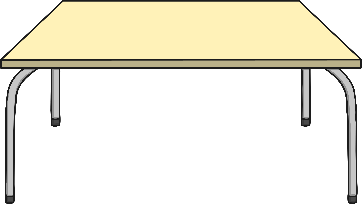 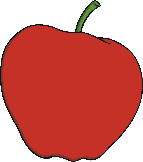 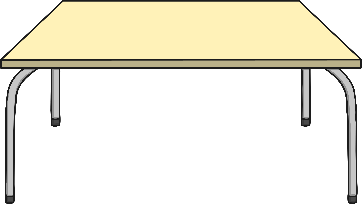 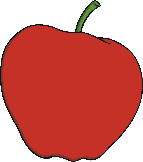 larger than
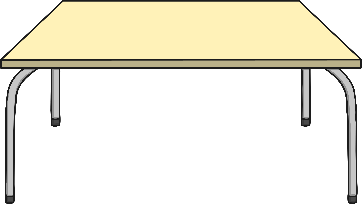 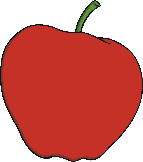 smaller than
Number Machine
The number machine can also compare numbers.
smaller
smallest
larger
largest
345
122
345 is larger than 122.
122 is smaller than 345.
Number Machine
The number machine is comparing these numbers.
465
456
larger
smaller
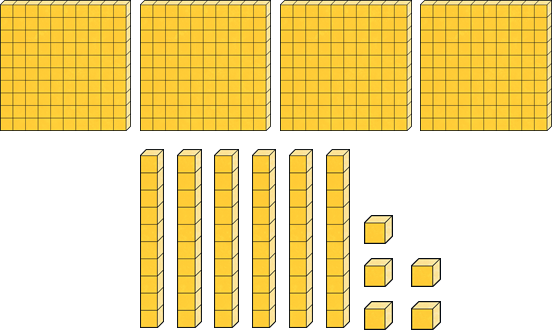 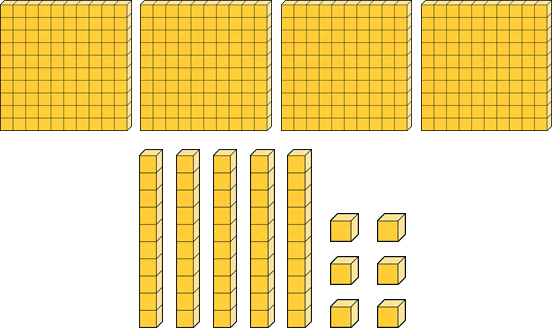 Number Machine
The number machine is comparing these numbers.
321
312
larger
smaller
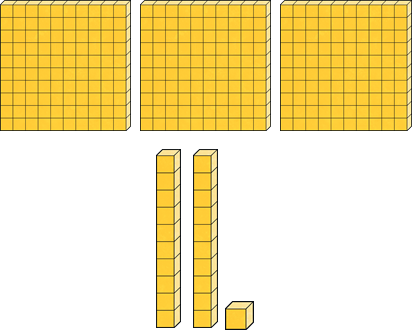 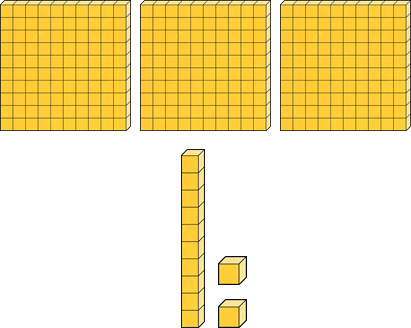 Number Machine
The number machine is comparing these numbers.
749
787
smaller
larger
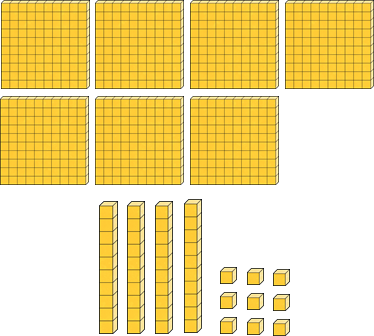 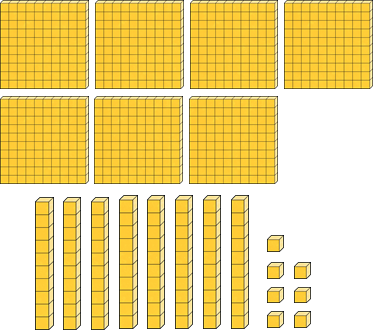 Number Machine
The number machine is comparing these numbers.
507
570
smaller
larger
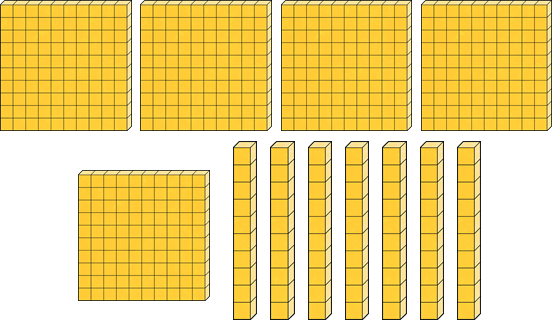 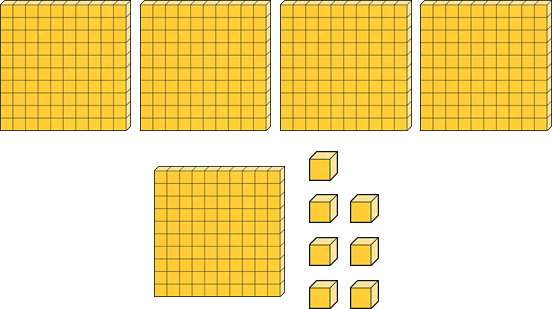 Day 3 – Read and write numbers
Can you count to fill in the missing numbers?
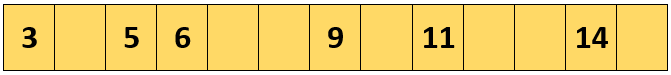 1.
2.
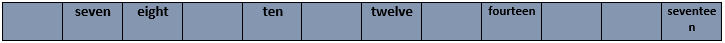 3.
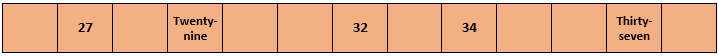 Which is the biggest number on this page?
Which numbers are represented here?
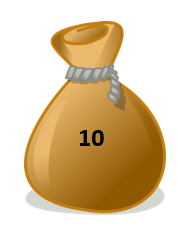 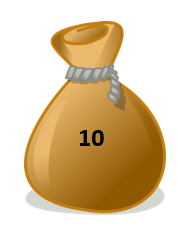 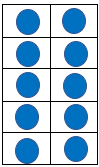 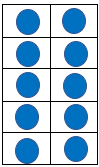 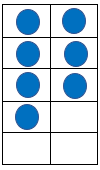 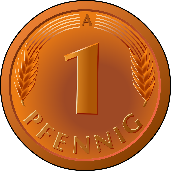 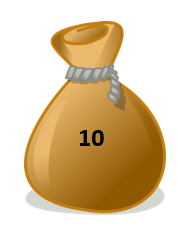 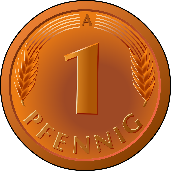 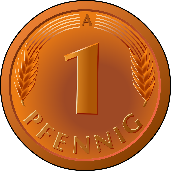 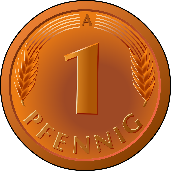 Can you write your answer in numerals. How about words?
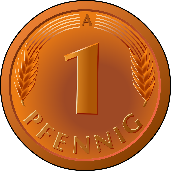 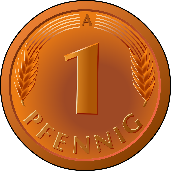 Can you match the numeral to the word?
37
16
60
77
sixty
Thirty-seven
sixteen
Which numeral doesn’t match up?
How many servings of tea altogether?
How many servings of tea altogether?

Can you write your answer in numerals and words?

How did you work it out?

Did everybody do it the same way?
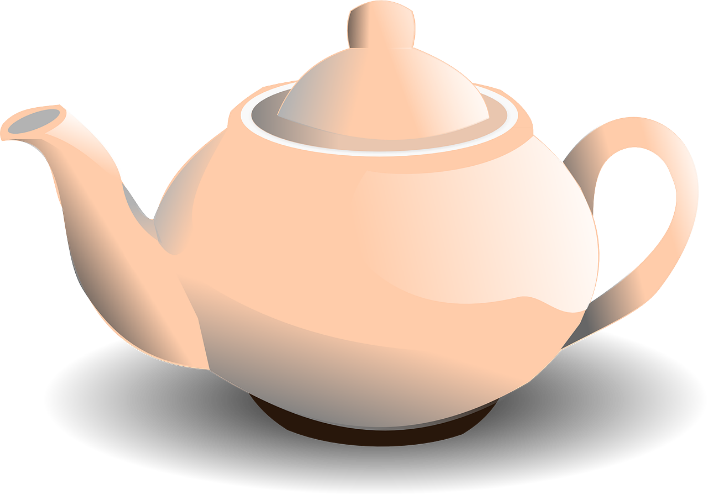 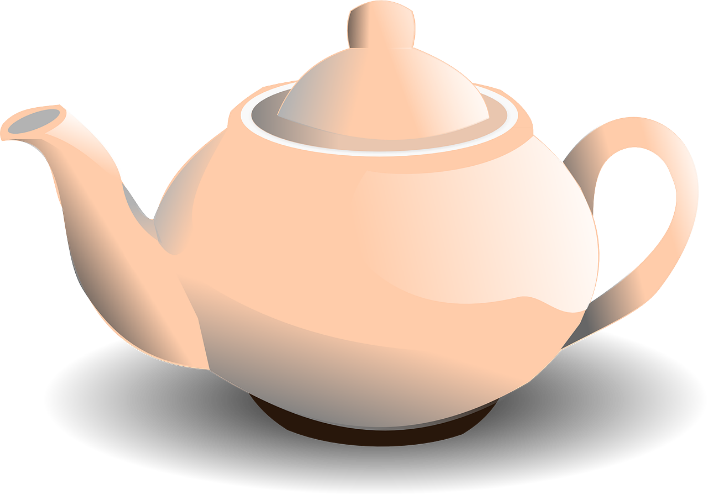 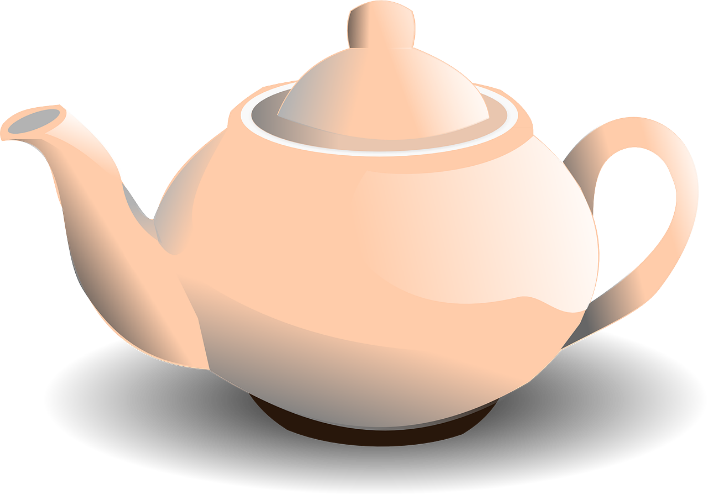 10
10
10
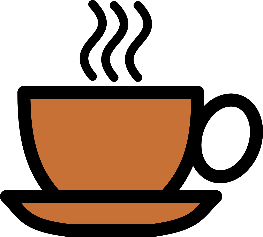 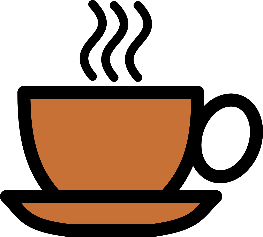 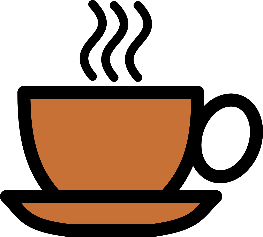 Day 4 – Problem solving
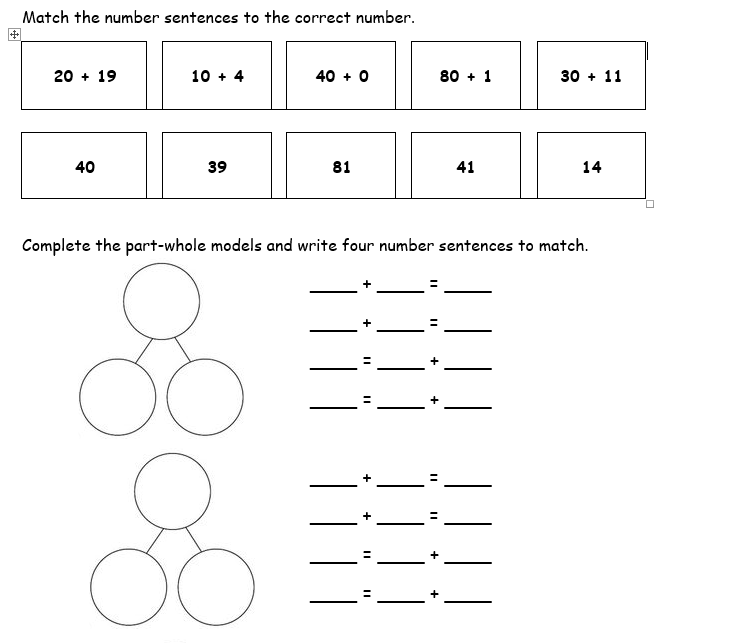 Use what you have learnt over the past sessions to help you solve the problems on the sheet. 
Choose which problems you think suit you best…
1 star
2 star
3 star
Day 5 – Arithmetic Work
You have been given an arithmetic test paper to complete. Try to read each question carefully and write your answer in the box. 
Remember that you can use paper to do any working out that you need to. 
Once you have completed your paper, ask an adult to help you mark it. 

Good luck! 
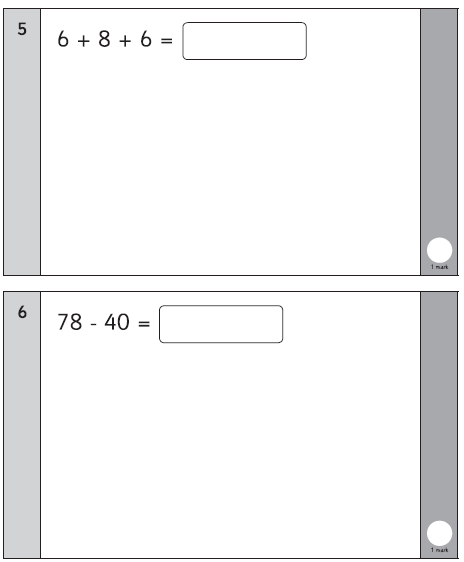